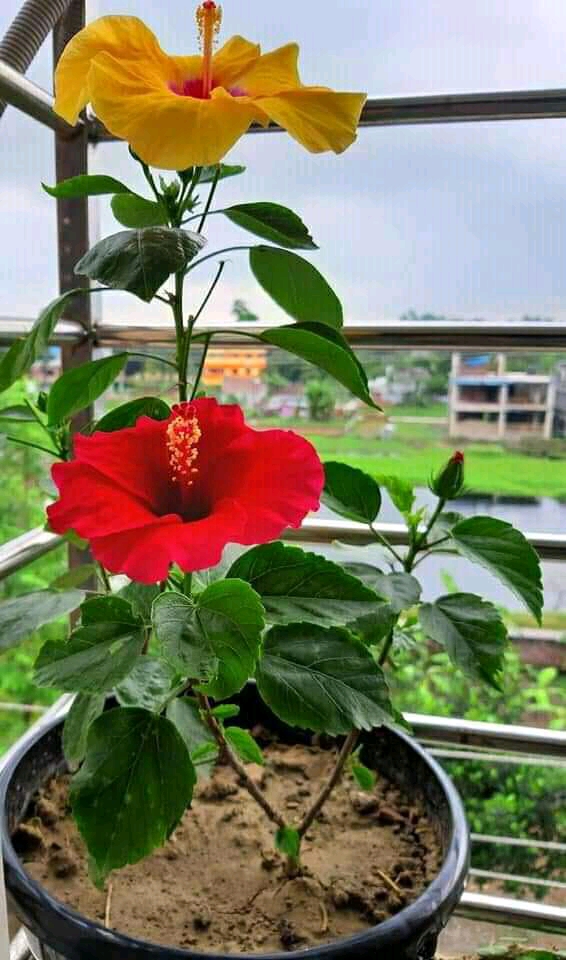 স্বাগতম
স্বাগতম
পরিচিতি
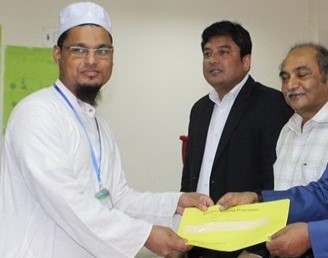 মোঃ হাফিজুর রহমান 
প্রভাষক, সমাজবিজ্ঞান বিভাগ
শরণখোলা সরকারি কলেজ
শরণখোলা, বাগেরহাট।
মোবাইল নং-০১৭৪০-৪২৯৯৪৩
Email:aymaneamin95@gmail.com
শ্রেণি     : দ্বাদশ 
বিষয়    : সমাজবিজ্ঞান ২য় পত্র
অধ্যায়   : নবম  
পাঠ      : ১, ২,  ৩ ও ৪  
সময়     : ৫০ মিনিট
এসো আমরা একটি ভিডিও দেখি
আজকের পাঠ
“জনসংখ্যা সমস্যা”
এই পাঠ শেষে শিক্ষার্থীরা …
সামাজিক সমস্যা সম্পর্কে বলতে পারবে
বাংলাদেশের সামাজিক সমস্যার তালিকা প্রস্তুত করতে পারবে  
জনসংখ্যা সমস্যার কারণ বিশ্লেষণ করতে পারবে
সামাজিক সমস্যা ?
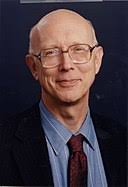 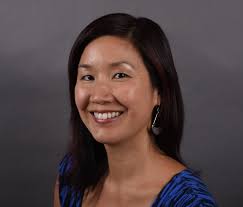 সমাজবিজ্ঞানী ফ্রাংক ও লেসলি বলেন, “সামাজিক সমস্যা বলতে এমন একটি সামাজিক অসুবিধা কিংবা অসংখ্য লোকের অসদাচরণকে বুঝায় যাকে শোধরানো কিংবা দূর করা দরকার”  ।
সামাজিক সমস্যার প্রকারভেদ
নিচের ছবিগুলোতে কি দেখতে পাচ্ছো ?
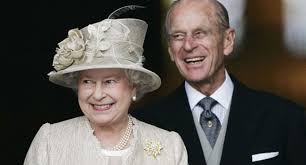 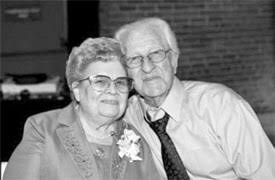 দীর্ঘ বিবাহিত জীবন
ছবির দিকে লক্ষ্য কর
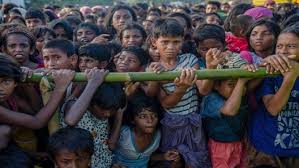 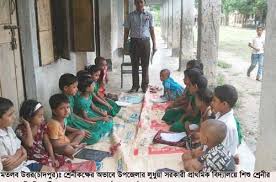 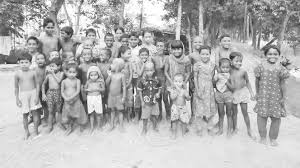 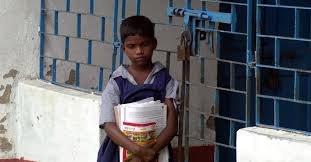 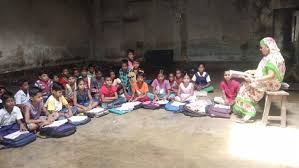 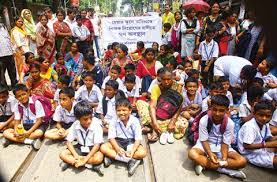 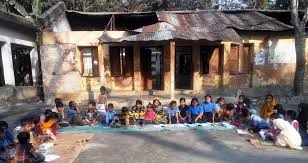 শিক্ষার অভাব
নিচের ছবি দেখে কল্পনা কর
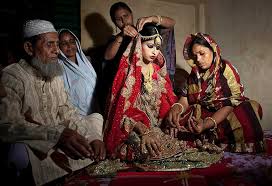 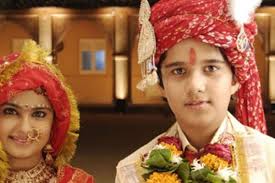 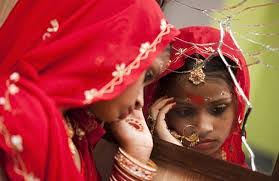 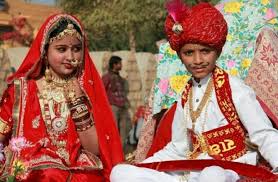 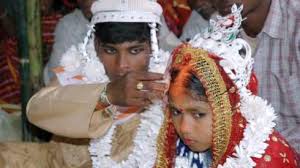 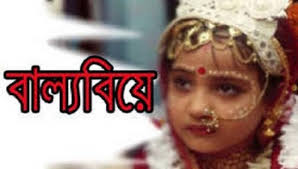 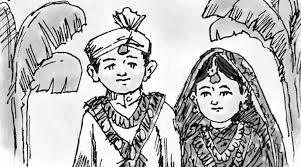 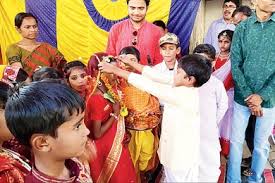 ছবি দেখে অনুমান কর
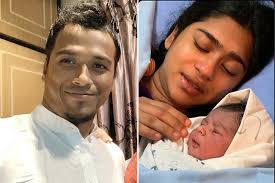 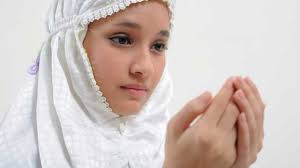 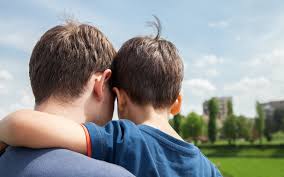 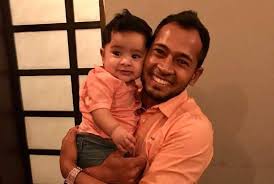 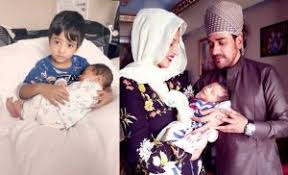 পুত্র সন্তান লাভের আকাঙ্ক্ষা
নিচের ছবিগুলো লক্ষ্য কর
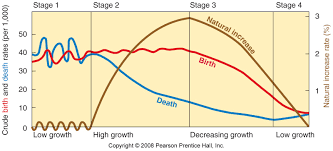 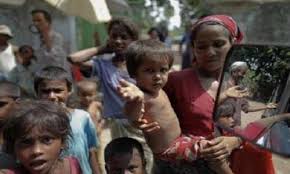 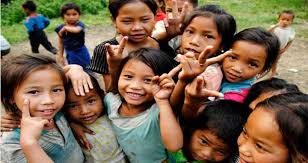 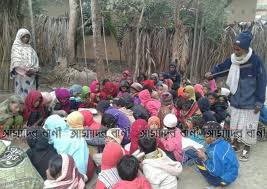 জন্ম ও মৃত্যুহারের অসমতা
একক কাজ
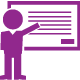 সমাজবিজ্ঞানী ফ্রাঙ্কের সামাজিক সমস্যার সংজ্ঞাটি লেখ।
ছবি দেখে অনুমান কর
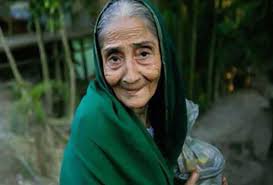 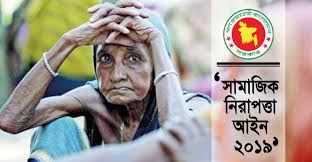 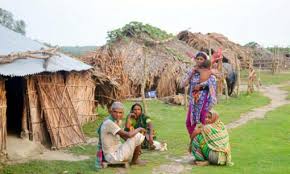 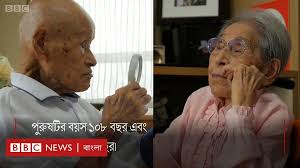 সামাজিক নিরাপত্তার অভাব
ছবিগুলোর দিকে লক্ষ্য কর
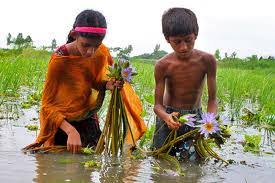 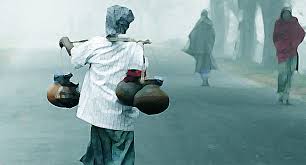 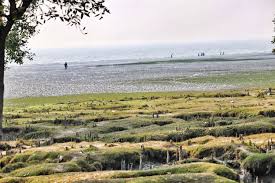 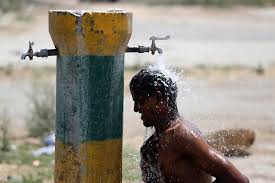 জলবায়ু ও আবহাওয়া
ছবির দিকে খেয়াল কর
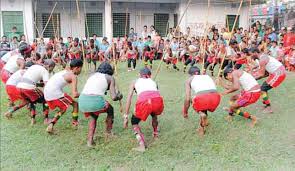 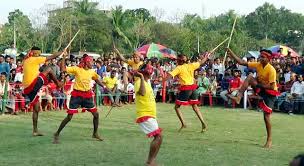 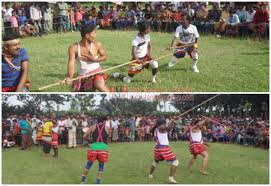 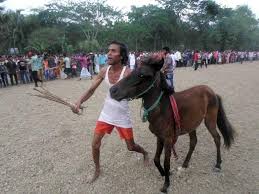 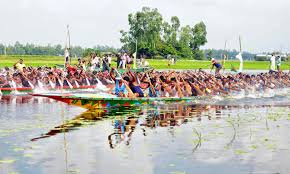 চিত্রবিনোদনের অভাব
দলগত কাজ
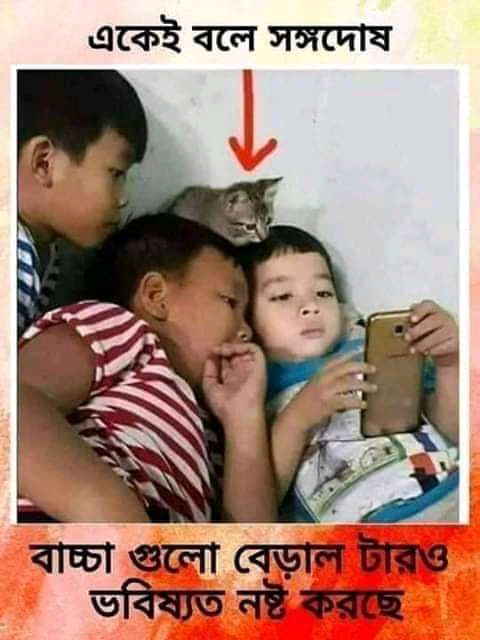 “ জনসংখ্যা বৃদ্ধির ৫টি কারণ লিখ ”
বাড়ির কাজ
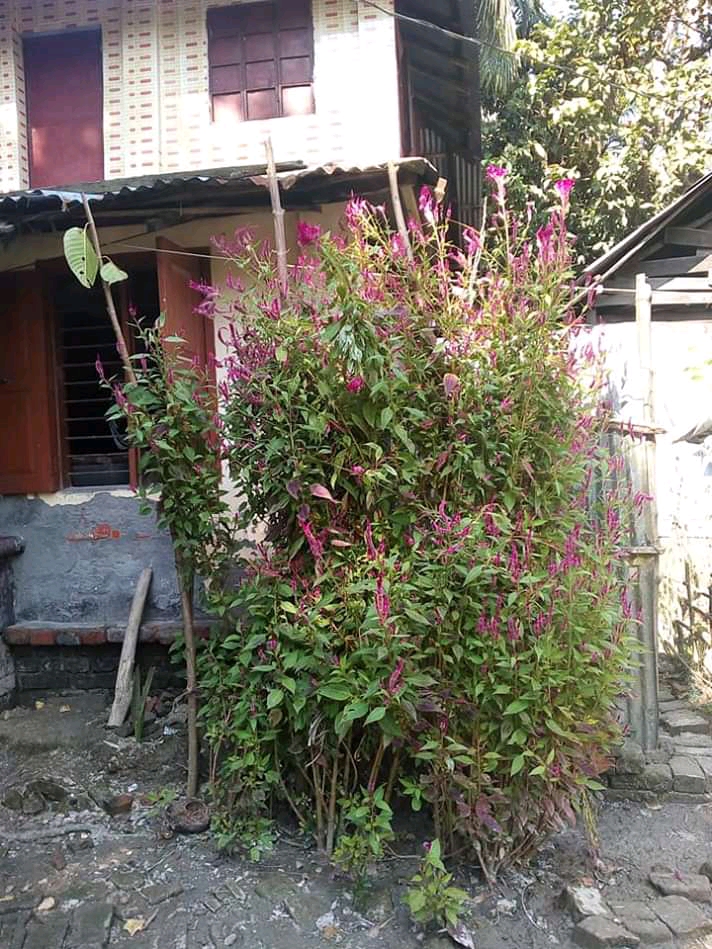 “ বাংলাদেশে জনসংখ্যা বৃদ্ধির কারণগুলো লিখ ”
ধন্যবাদ